CS/SE 157BDatabase Management Systems IIMay 3 Class Meeting
Department of Computer ScienceSan Jose State UniversitySpring 2018Instructor: Ron Mak
www.cs.sjsu.edu/~mak
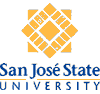 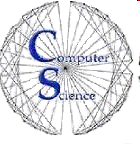 1
Unofficial Field Trip
Computer History Museum in Mt. View

http://www.computerhistory.org/
Provide your own transportation to the museum.

Saturday, May 5, 11:30 – closing time

Special free admission.
Experience a fully restored IBM 1401 mainframe computer from the early 1960s in operation.
Do a self-guided tour of the Revolution exhibit.
50 tickets: first come, first served.
2
Object-Oriented Database (OODB)
An OODB is a database system based on object-oriented concepts.
OODBMS: object-oriented database management system

Combines features of
database systems
object-oriented programming languages

Addresses the limitations of traditional database systems, such as a relational systems.
3
Applications of OOBDMS
Complex applications that require storing and manipulating objects.
Require more than typical relational operations.

Objects that don’t fit well into rows and columns.
Examples: images, maps, video

Example applications:
Multimedia
Geographical information systems (GIS)
Computer-aided design and computer-aided manufacturing (CAD/CAM)
4
Object-Oriented Concepts
An OODB object relates to a real-world object.
Contains object attributes
Has object operations (AKA methods)

Similar objects are groups into classes.
An object is a class instance.
5
Object Identifier (OID)
Each object of an OODB has an object identifier (OID).
System-generated.
Unique among all the objects of an OOBD,not just the objectswithin a single table.
Immutable.
Not considered to bean object attribute.
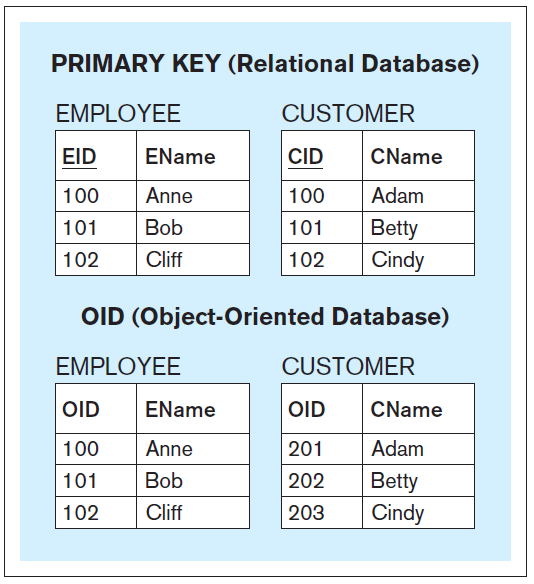 Database Systems
by Jukić, Vrbsky, & Nestorov
Pearson 2014
ISBN 978-0-13-257567-6
6
Class Hierarchy
AKA specialization hierarchy

Similar concepts to those in an object-oriented programming language.
Classes and subclasses
Inheritance
“Is-a” relationships
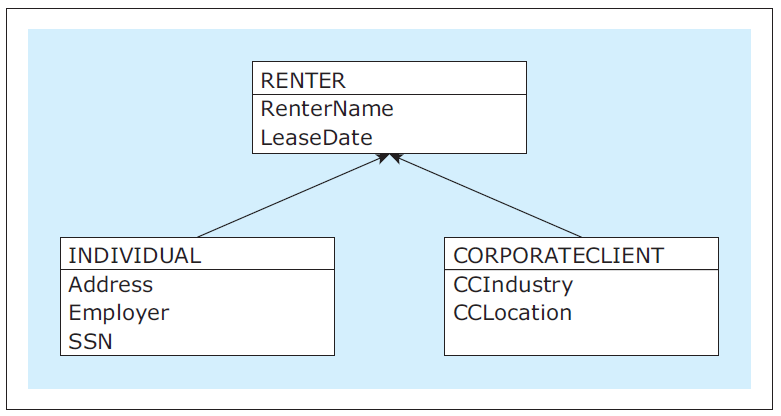 Database Systems
by Jukić, Vrbsky, & Nestorov
Pearson 2014
ISBN 978-0-13-257567-6
7
User-Defined Type (UDT)
OODB developers can define their own data types to supplement the built-in types.
Example:
CREATE TYPE renter_type AS
(   rentername 	VARCHAR(25),
    leasedate 	DATE
);

CREATE TYPE individual_type UNDER renter_type AS
(   address 	VARCHAR(25),
    employer 	VARCHAR(20),
    ssn 		CHAR(9)
);

CREATE TYPE corporateclient_type UNDER renter_type AS
(   ccindustry 	VARCHAR(25),
    cclocation 	VARCHAR(25)
);
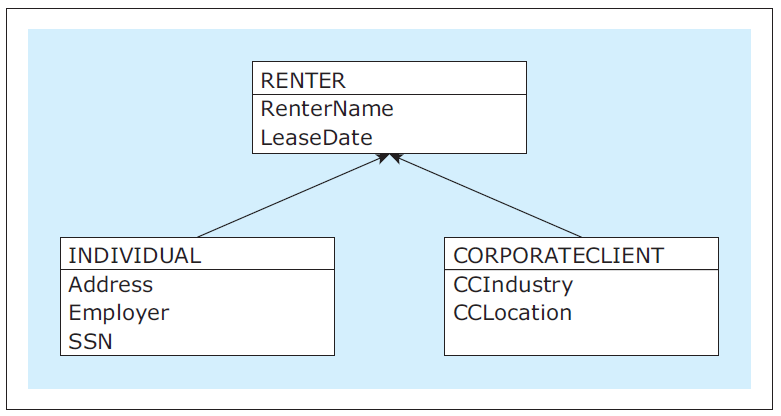 Database Systems
by Jukić, Vrbsky, & Nestorov
Pearson 2014
ISBN 978-0-13-257567-6
8
Nested Types
CREATE TYPE name_type AS
(   firstname 	VARCHAR(10),
    minitial 	CHAR(1),
    lastname 	VARCHAR (10)
);

CREATE TYPE mgr_type AS
(   managerid 	CHAR(4),
    mname 	name_type,
    msalary 	NUMERIC(9,2)
);
        
CREATE TYPE bldg_type_nest AS
(   buildingid	 CHAR(3),
    bnooffloors INT,
    bmanager 	 mgr_type
);
9
Reference Type
An object can reference (have a pointer to) another object.
Indicated by the REF keyword.
A reference is usually implemented as theunique object ID of the object being pointed to.
Example:


A nested object contains the actual value.
A reference is only the OID.
CREATE TYPE bldg_type_ref AS
(   buildingid  CHAR(3),
    bnooffloors INT,
    bmanager    REF mgr_type)
10
Methods of a Class
A class can define operations (methods)on its objects as functions.
Methods can also be inherited from a superclass.
Example:
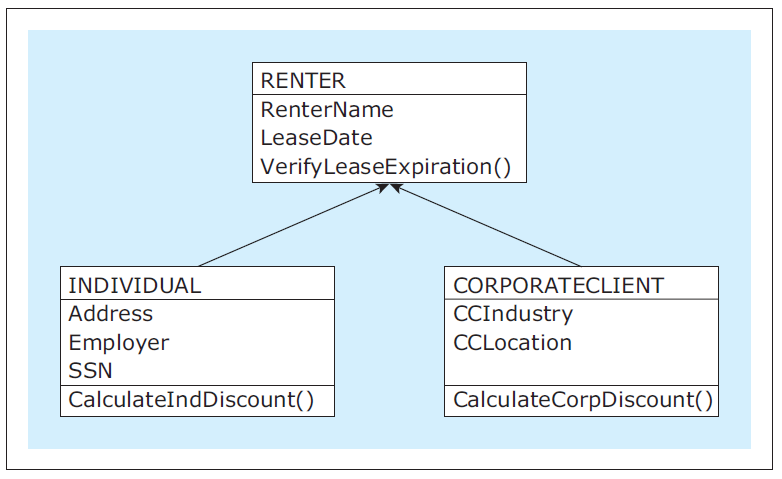 Database Systems
by Jukić, Vrbsky, & Nestorov
Pearson 2014
ISBN 978-0-13-257567-6
11
Object Query Language (OQL)
Designed by the Object Database Management Group (ODMG).
Complex, hard-to-use language.
Not fully implemented by any commercial OODBMS.

Operations:
Create classes
Insert data into objects
Update data in objects
Query objects
12
OQL, cont’d
Object-oriented:

Relational:
CREATE TYPE name_type AS
(   firstname VARCHAR(10),
    minitial  CHAR(1),
    lastname  VARCHAR (10)
);

CREATE TYPE mgr_type AS
(   managerid CHAR(4),
    mname     name_type,
    msalary   NUMERIC(9,2)
);
        
CREATE TYPE bldg_type_nest AS
(   buildingid  CHAR(3),
    bnooffloors INT,
    bmanager    REF mgr_type
);
CREATE TABLE manager  AS mgr_type;
CREATE TABLE building AS bldg_type_nest;
CREATE TABLE manager(   managerid 	CHAR(4),    mfirstname 	VARCHAR(10),    minitial 	CHAR (1),    mlastname 	VARCHAR (10)),    msalary 	NUMERIC (9,2),
    PRIMARY KEY (managerid)
);

CREATE TABLE building
(   buildingid 	CHAR (3),
    bnooffloors 	INT,
    bmanagerid 	CHAR(4)
    PRIMARY KEY (buildingid),
    FOREIGN KEY (bmanagerid)         REFERENCES manager(managerid) 
);
13
OQL, cont’d
Query: List the building ID and thename of the manager of each building.

Relational query:


OQL query:


No WHERE clause needed since each building object points to its manager object.
SELECT buildingid, mfirstname, minitial, mlastname
FROM   manager, building
WHERE  managerid = bmanagerid;
SELECT buildingid,        bmanager.firstname, bmanager.minitial, bmanager.lastname
FROM building;
14
Object-Relational Database (ORDB)
A relational database that contains someobject-oriented features as an extension.
More common than OODBMS.
Example: Oracle

Implements the most widely used object-oriented features.
OIDs, inheritance, user-defined data types, nested objects, reference objects, methods.
15
ORDB, cont’d
Advantages

Convenient for users already familiar with RDBMS.
Gain the additional features of an OODBMS.

Performance penalties

Object-oriented features are implemented on top of the relational data management system.
Difficult to optimize for performance.
16
Database Administration
Principle tasks of the database administrator (DBA):
Monitor and maintain the database system.
Secure the database against unauthorized access.
Do database backup and recovery.
Ensure database integrity.
Optimize database performance.
Develop and implement databasepolicies and standards.
17
Monitor and Maintain
Monitor which tables are frequently used.
Denormalize tables that are often joined.
Materialize views.

Data dictionary
Metadata repository (data about data).
Names of tables, names and types of columns, primary keys, referential constraints, etc.
Example entries:
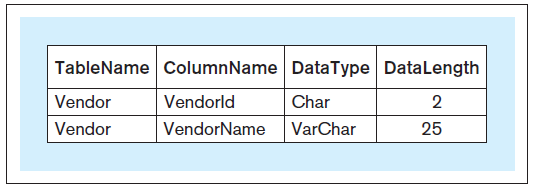 Database Systems
by Jukić, Vrbsky, & Nestorov
Pearson 2014
ISBN 978-0-13-257567-6
18
Security
Authenticate users.

Grant and revoke access rights.
SELECT, UPDATE, ALTER, DELETE, INSERT


Maintain the authorization matrix.
Example:
GRANT SELECT, UPDATE ON vendor TO alice;
REVOKE UPDATE ON vendor FROM alice;
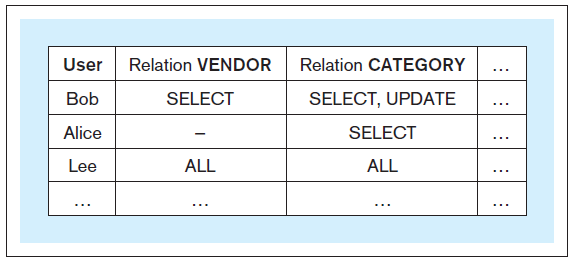 Database Systems
by Jukić, Vrbsky, & Nestorov
Pearson 2014
ISBN 978-0-13-257567-6
19
Security, cont’d
Role-based access control.
Example:



Use data encryption.
Encrypt passwords and sensitive data.
Provide the decryption key only to selected users.
CREATE ROLE accountant;
GRANT SELECT ON payroll TO accountant;
GRANT accountant TO brian;
20
Encryption Primer
Slides presented to high school teachers as an introduction to data security.
21
Security
Sending data such as email messages to each other via the Internet …… is like sending postcards via the U.S. mail system.

Anyone can read the message along the way!
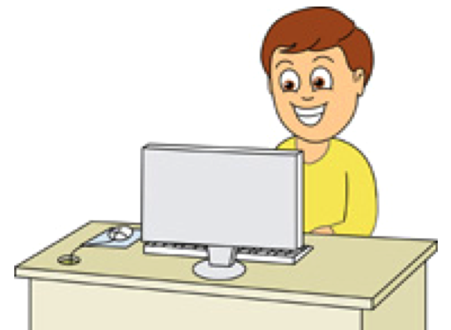 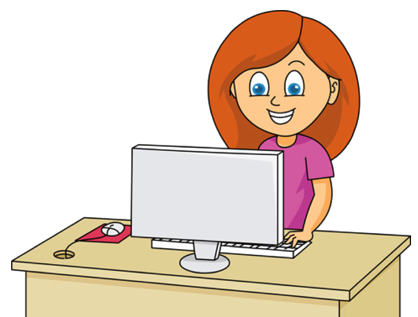 We plan to manufacture 7 million widgets next quarter.
John
Jill
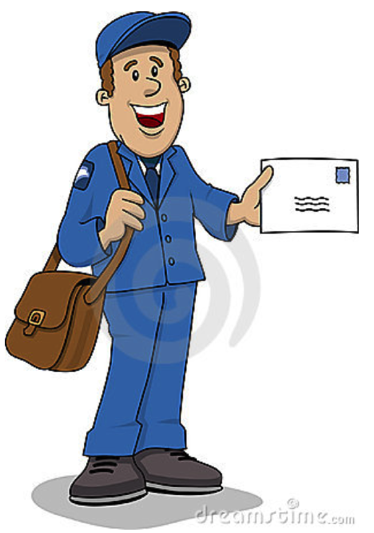 22
Security, cont’d
We plan to manufacture 7 million widgets next quarter.
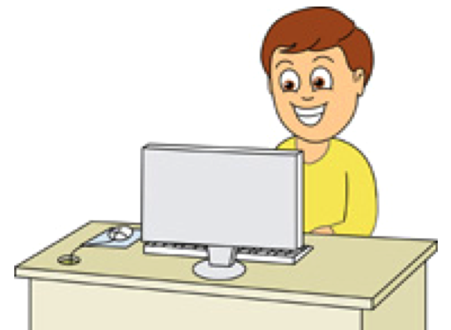 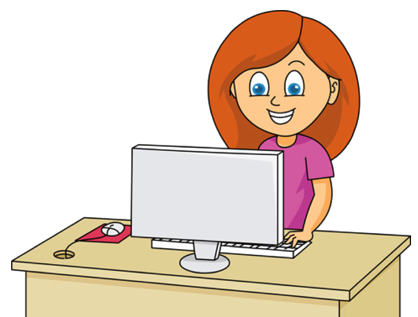 John
Jill
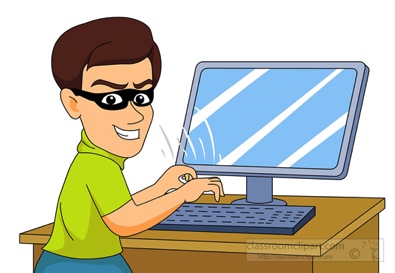 Bart
How can we keep the nefarious Bart from reading confidential messages that Jill and John are sending each other?
23
The Shared Secret
Jill needs to send a message containing the confidential data 7 to John.
John and Jill can agree ahead of time to a shared secret – the number 12.
Then Jill can encrypt the data by adding 12 to the confidential data 7.
John decrypts the data by subtracting 12.
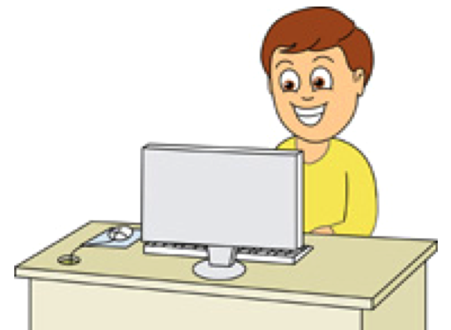 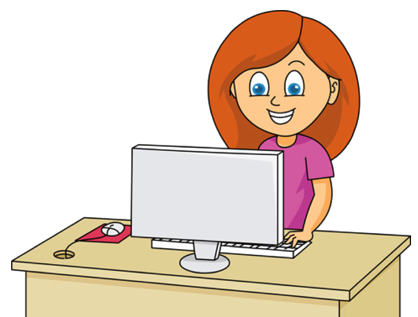 John
Jill
19
Shared
secret 12
Shared
secret 12
24
The Shared Secret, cont’d
19
Shared
secret 12
Shared
secret 12
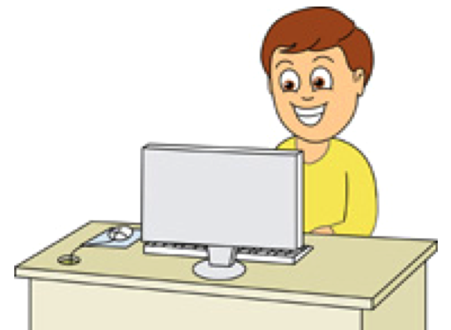 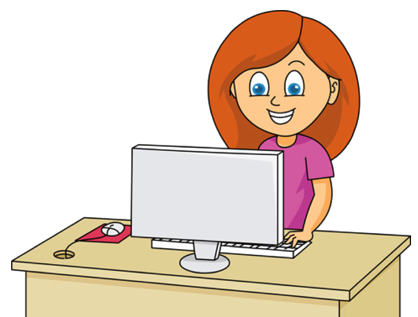 John
Jill
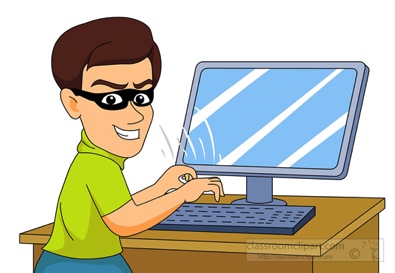 Bart
X
Because Bart doesn’t know the shared secret 12, he won’t be able to decrypt the message and obtain the confidential data 7.
25
The Shared Secret, cont’d
19
Shared
secret 12
Shared
secret 12
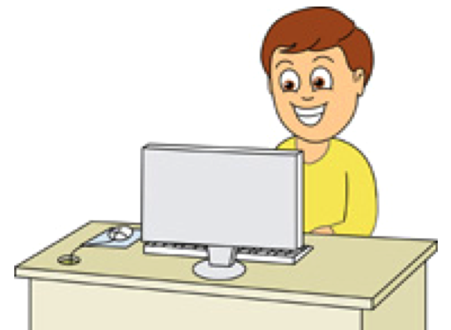 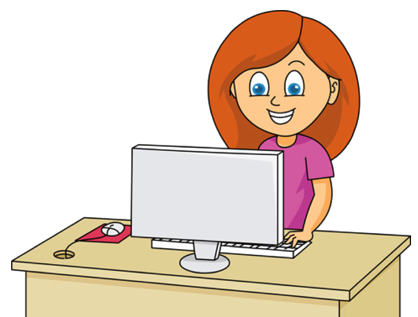 But this shared secret solution has problems.

Jill and John must arrange beforehand to share the secret 12.
What if Jill doesn’t already know John?
What if Jill wants to send the confidential data to all her vice presidents at the same time?
John
Jill
How can Jill and all her recipients share a secret?
26
Public Key Cryptography, cont’d
How can Jill and her recipients share a secret number in order to encrypt the confidential data?

A security scheme called public key cryptography was invented just for this purpose.

In this simplified introduction, let’s pretend that multiplication is a one-way operation.

Once you’ve multiplied two numbers, say 4x5=20,you can’t recover the original numbers by dividing.
In other words, you can’t do 20÷4=5 or 20÷5=4
27
Public Key Cryptography, cont’d
Jill chooses a private key.
Let’s suppose Jill chooses 10.

Each person to whom she wants to send confidential data also chooses a private key.
Let’s suppose John chooses 8.
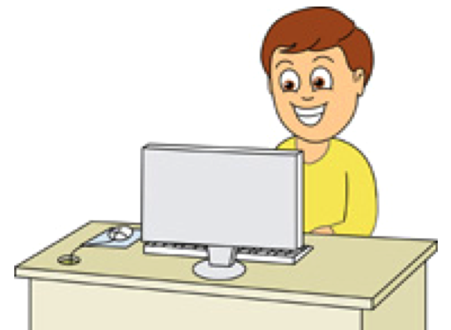 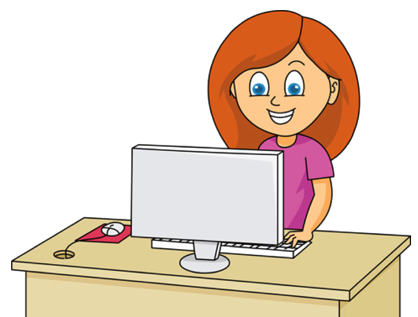 John
Jill
Private key 10
Private key 8
28
Public Key Cryptography, cont’d
Private key 10
Private key 8
Public
key 5
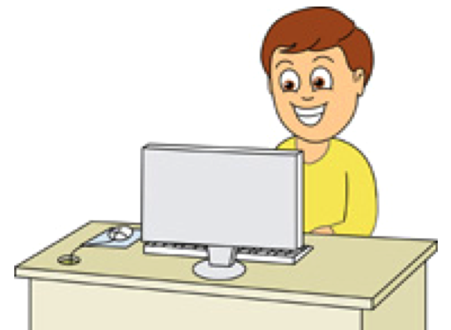 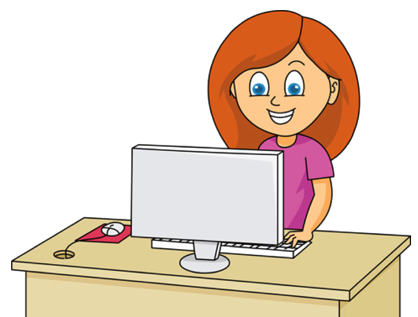 John
Jill
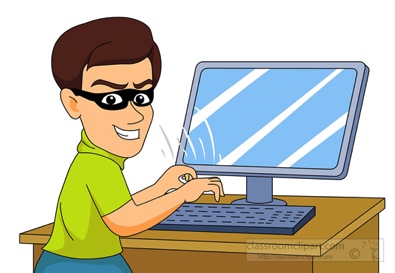 Bart
Now Jill announces a public key.
Let’s suppose the public key is 5.

Everyone can see the public key.
Including the nefarious Bart.
29
Public Key Cryptography, cont’d
Jill’s
public-private
key 50
John’s
public-private
key 40
Private key 10
Private key 8
Public
key 5
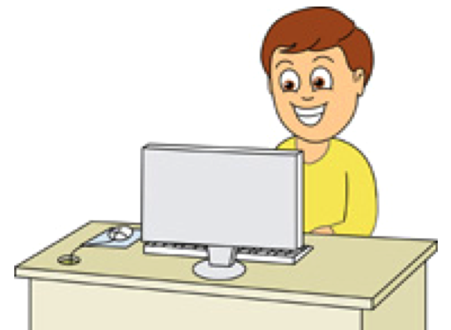 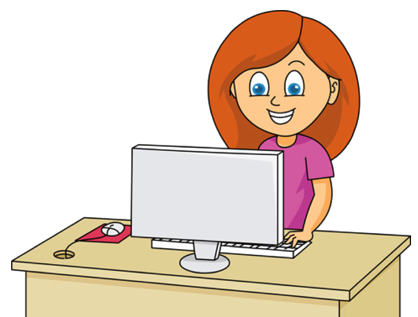 John
Jill
Now Jill can create her public-private key.
Multiply the public key by her private key: 5x10=50.

John creates his public-private key.
Multiply the public key by his private key: 5x8=40.
30
Public Key Cryptography, cont’d
Jill’s
public-private
key 50
John’s
public-private
key 40
Private key 10
Private key 8
Public
key 5
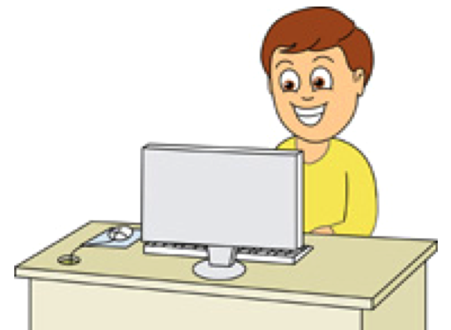 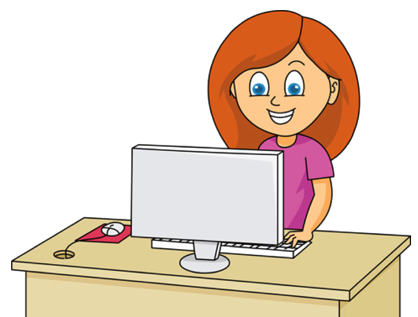 John
Jill
Remember that we’re pretending that multiplication is a one-way operation.

We cannot discover Jill’s private key 10 by dividing her public-private key 50 by the public key 5.

We cannot discover John’s private key 8 by dividing his public-private key 40 by the public key 5.
31
Public Key Cryptography, cont’d
Jill’s
public-private
key 50
John’s
public-private
key 40
Private key 10
Private key 8
Public
key 5
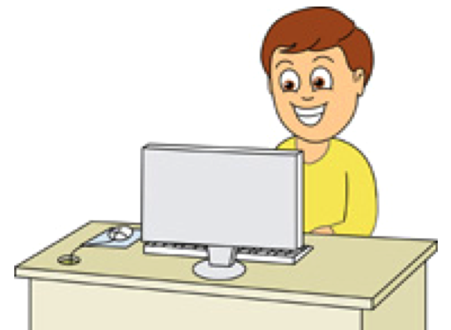 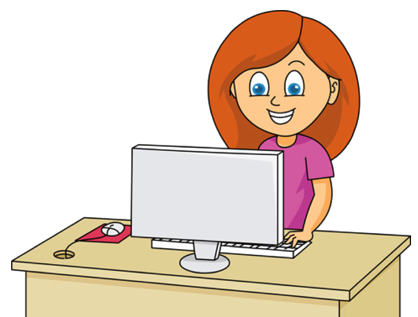 John
Jill
What is the goal of all this?
To create a shared secret between Jill and John.
Jill multiplies John’s public-private key by her private key: 40x10=400
John multiplies Jill’s public-private key by his private key: 50x8=400
32
Public Key Cryptography, cont’d
Jill’s
public-private
key 50
John’s
public-private
key 40
Shared
secret 400
Shared
secret 400
Private key 10
Private key 8
Public
key 5
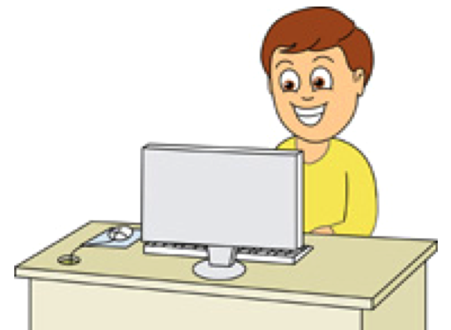 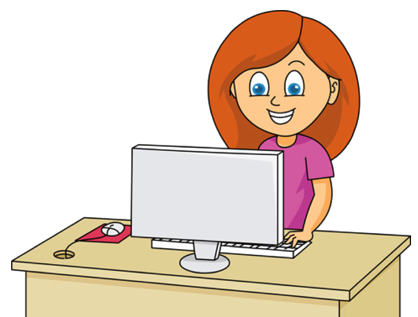 407
John
Jill
Now Jill and John have a shared secret 400.

Jill can encrypt the confidential data 7 by adding the shared secret 400 to obtain 407.

John can decrypt the confidential data 7 by subtracting the shared secret 400 from 407.
33
Public Key Cryptography, cont’d
407
Shared
secret 400
Shared
secret 400
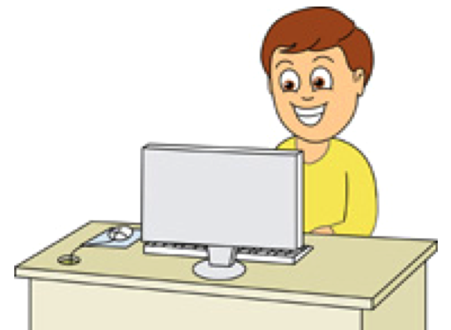 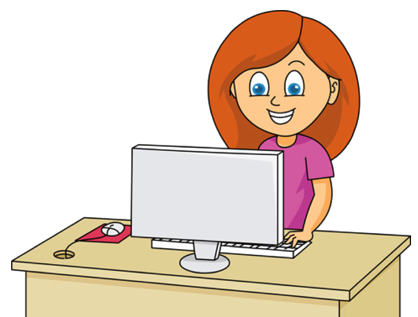 John
Jill
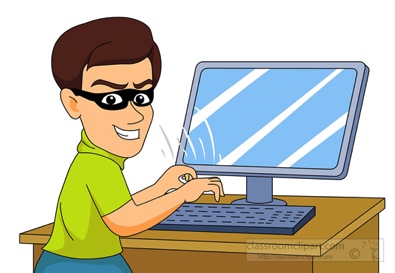 Bart
X
Bart can’t decrypt the 407 because he doesn’t know the shared secret 400.
34
Public Key Cryptography, cont’d
Public key encryption works with multiple recipients.

Jill needs to send confidential data to both John and his twin brother Mark.

Each picks a private key.
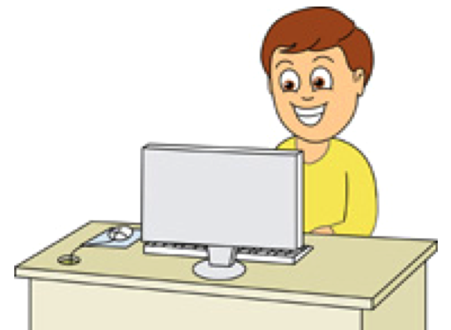 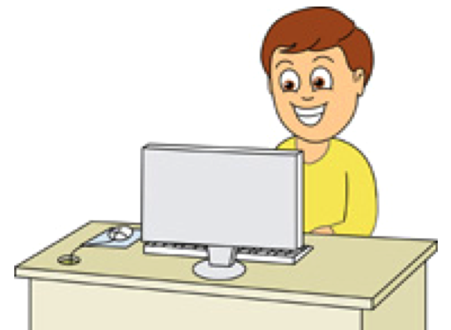 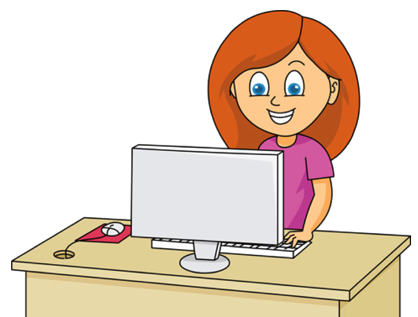 Mark
John
Jill
Private key 2
Private key 10
Private key 8
35
Public Key Cryptography, cont’d
Jill announces the public key 5, and everyone generates his or her public-private key.

Jill:     5x10=50
John: 5x8=40
Mark: 5x2=10
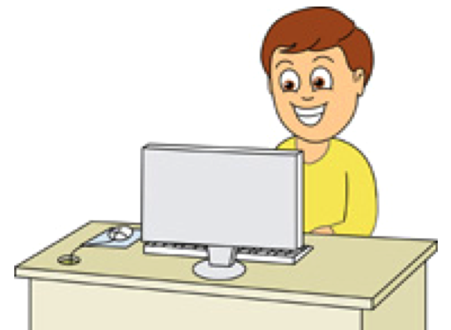 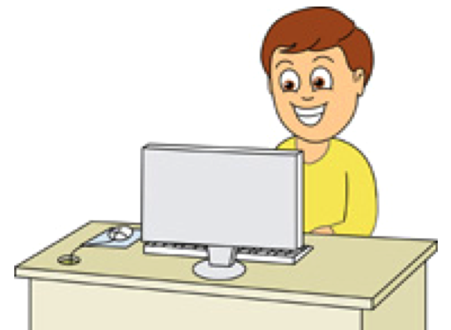 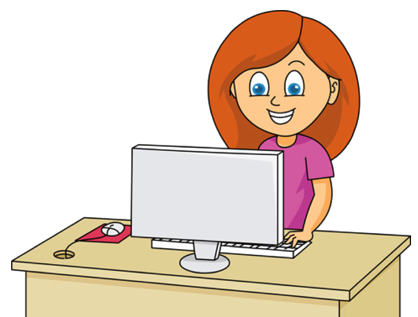 Mark’s
public-private
key 10
John
Mark
Jill
Private key 2
Public
key 5
Jill’s
public-private
key 50
John’s
public-private
key 40
Private key 10
Private key 8
36
Public Key Cryptography, cont’d
Jill will have a shared secret with each recipient.
Jill and John will share 400 between them, as before.
Jill and Mark will have a different shared secret.

Jill: Multiply Mark’s public-private key byher private key:10x10=100.

Mark: Multiply Jill’spublic-private key byhis private key:50x2=100
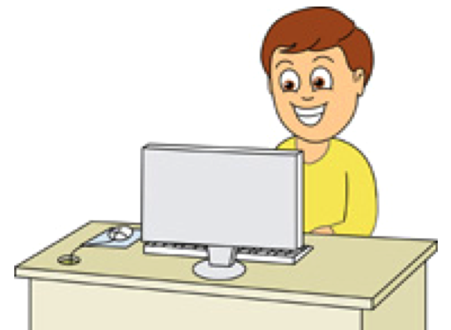 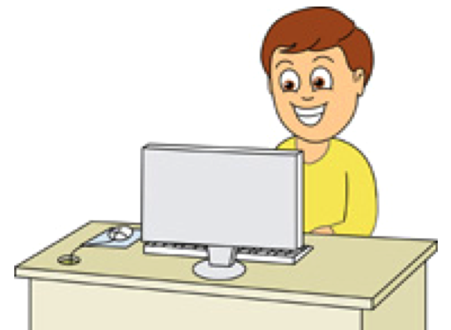 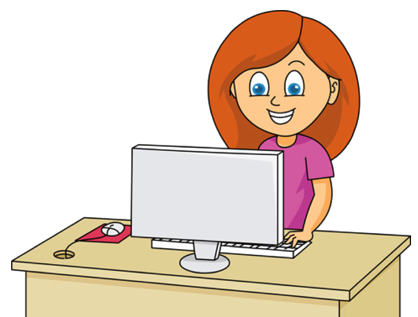 Mark’s
public-private
key 10
Shared secret with Jill: 100
John
Mark
Jill
Private key 2
Public
key 5
Shared secret with Mark: 100
Jill’s
public-private
key 50
John’s
public-private
key 40
Shared secret with Jill: 400
Shared secret with John: 400
Private key 8
Private key 10
37
Public Key Cryptography, cont’d
Jill sends to each recipient.
Bart can’t decrypt the messages to recover the confidential data 7 because he doesn’t know the shared secrets.
Shared secret with Jill: 100
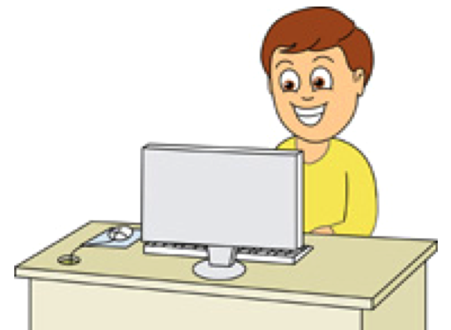 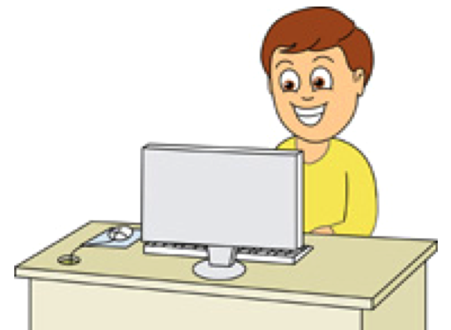 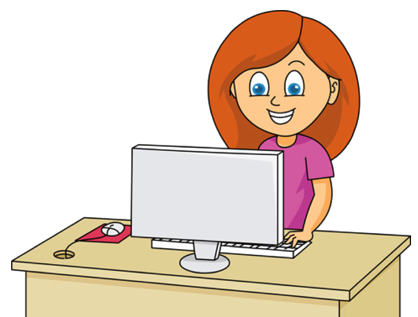 107
Mark
John
Jill
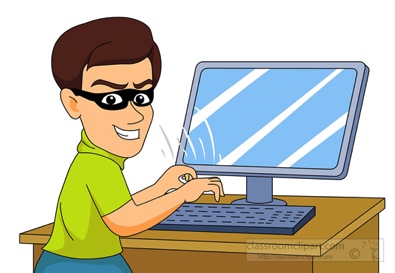 Bart
Shared secret with Jill: 400
Shared secret with John: 400
407
Shared secret with Mark: 100
X
38
Cryptography in the Real World
Of course, in the real world, we can’t use simple operations like multiplication and addition to generate keys and to encrypt data.

Multiplication and addition are not one-way operations.

Real-world encryption uses very large prime numbers and modulo arithmetic.

Not even the most powerful supercomputer can undo such operations.
39
The Diffie-Hellman Protocol
Public key cryptography is a key exchange protocol first published by Whitfield Diffie and Martin Hellman in 1976.

It was actually invented earlier in 1970 by the British government, but it was classified.

Whenever you visit a secure website, you are using the Diffie-Hellman protocol or a variant.

A secure website has a URL that starts with https: instead of http:
40